PHÒNG GD & ĐT QUẬN LONG BIÊN
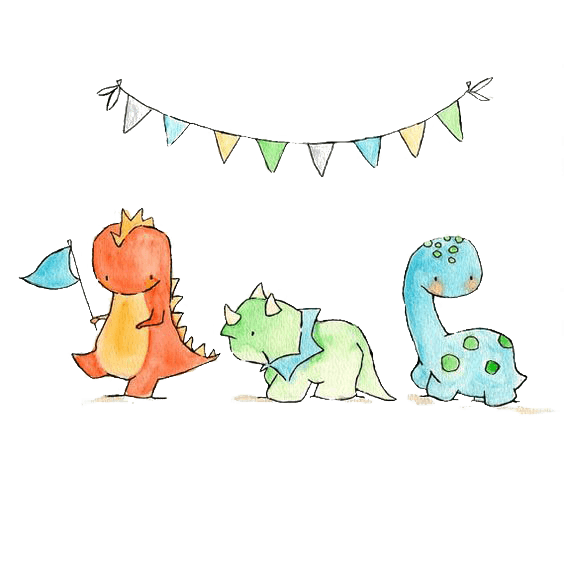 CHÀO MỪNG CÁC CON ĐẾN VỚI MÔN TIẾNG VIỆT LỚP 1
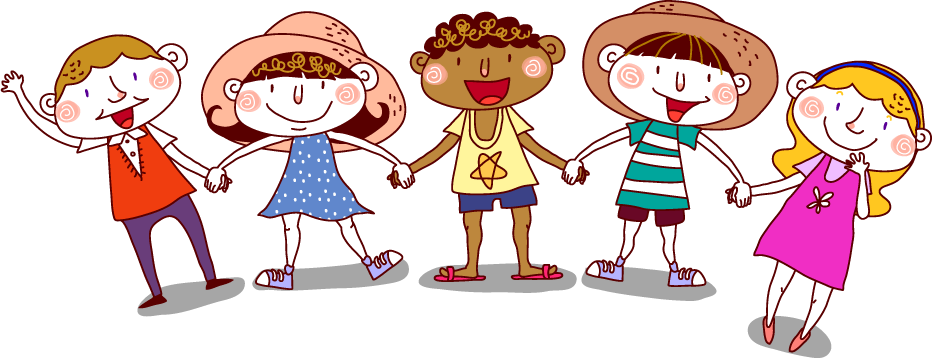 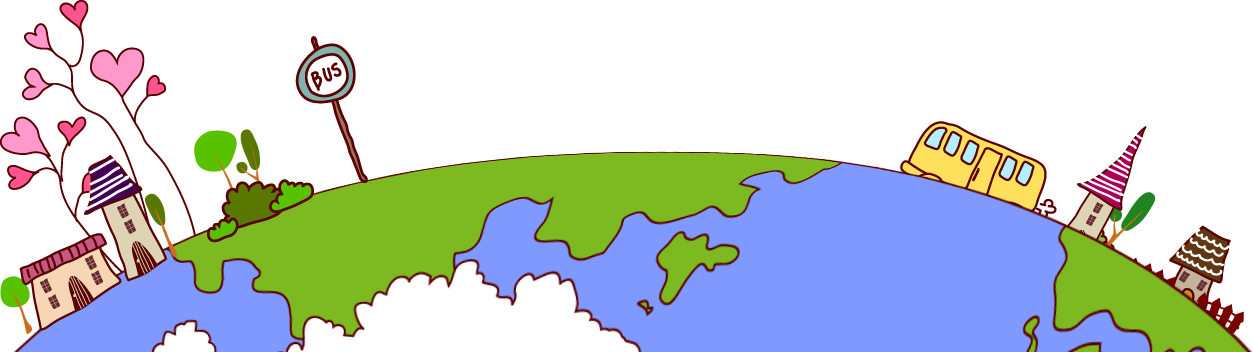 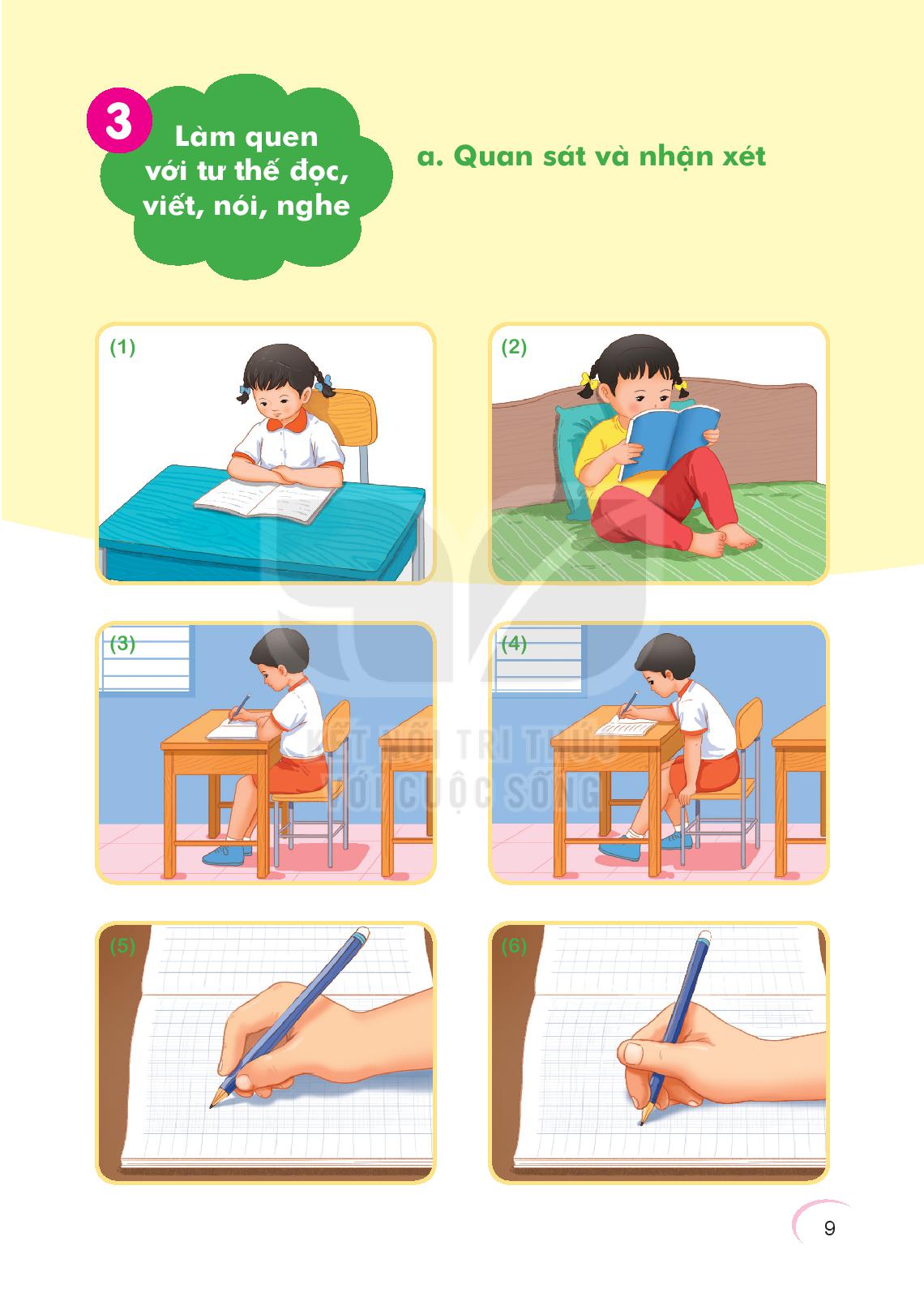 Viết vở
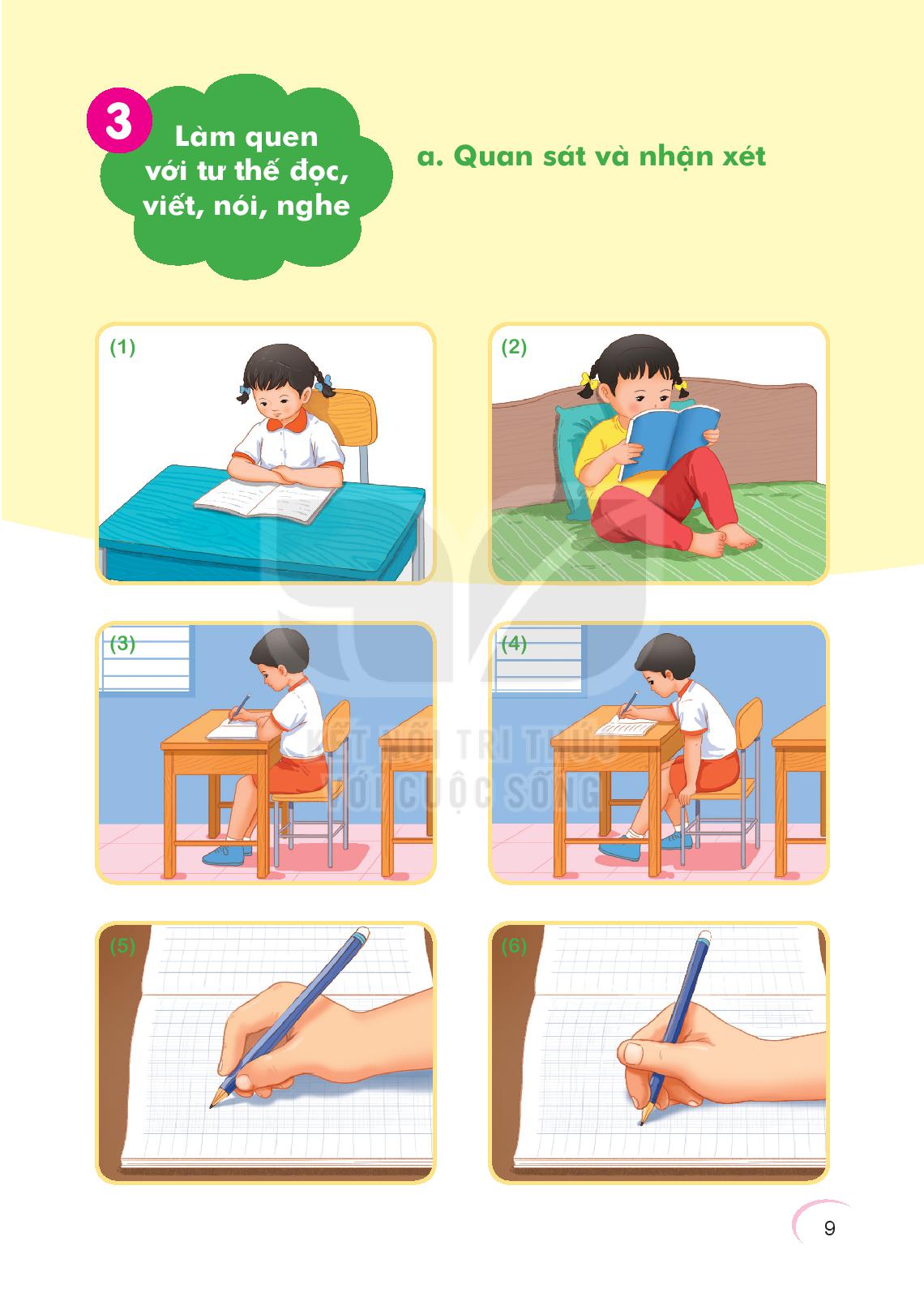 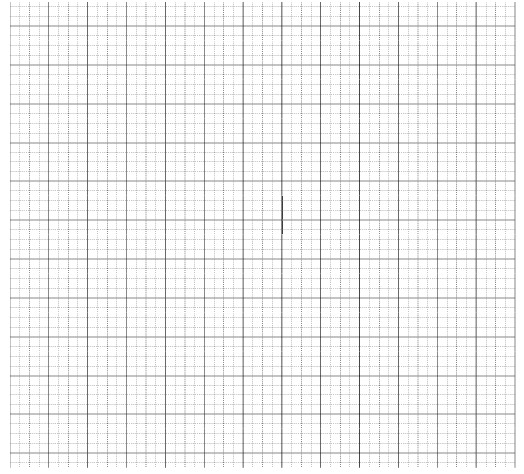 -
Ƙ
Ŕ
ώ
Ł
Ď
,
,
,
,
-
,
,
dČ
hĆ
Γ⁄
Δ
,
-
,
χ≠
cô
hồ
‗ờ
.
-
cờ
có
hà
lá
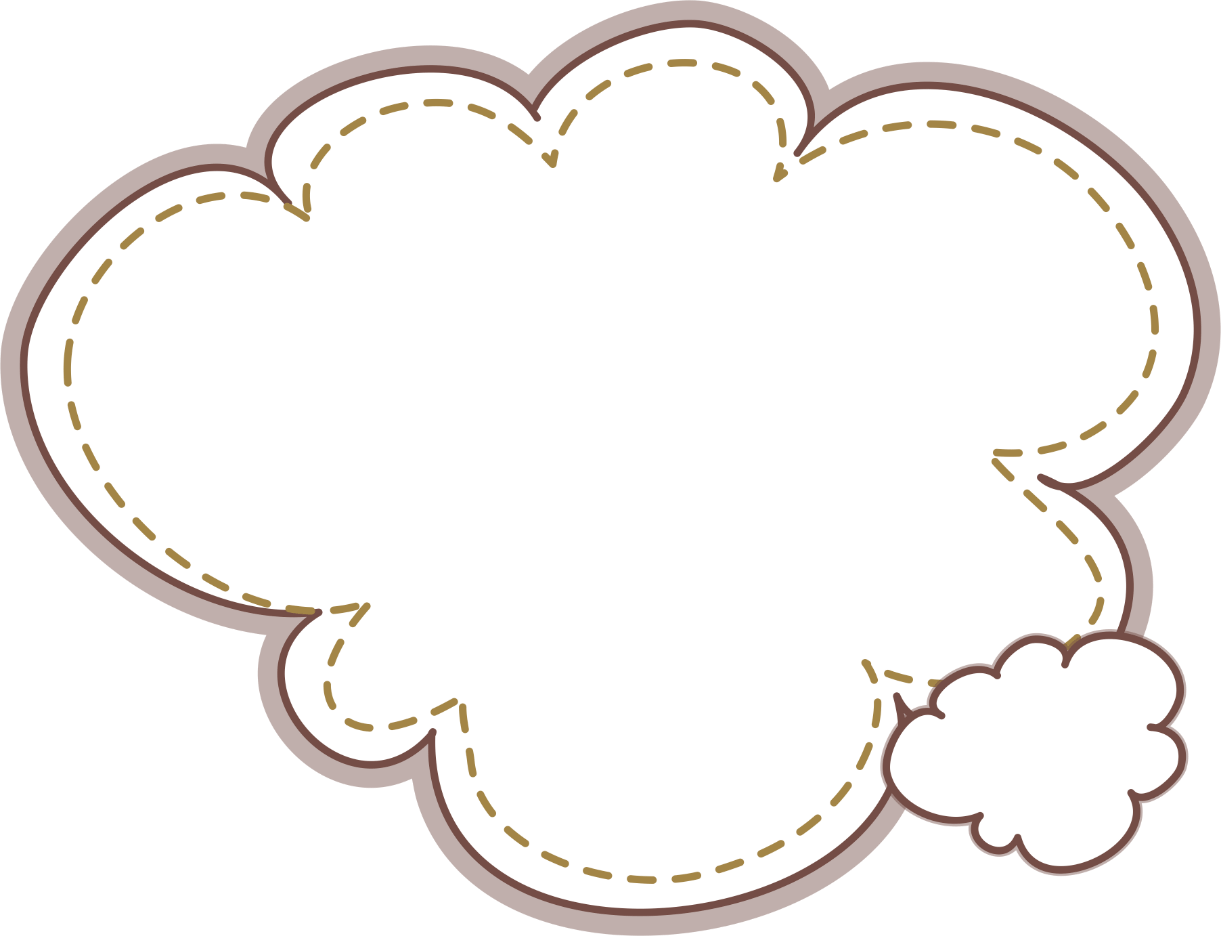 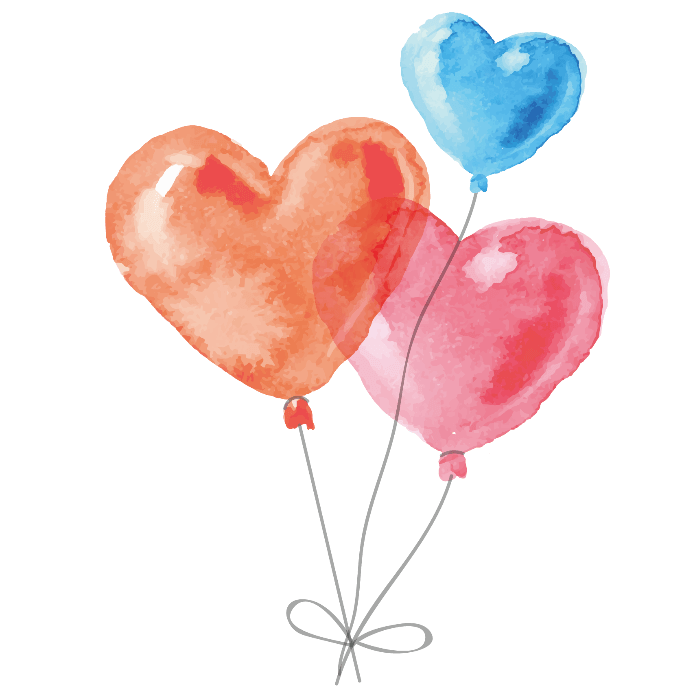 CỦNG CỐ
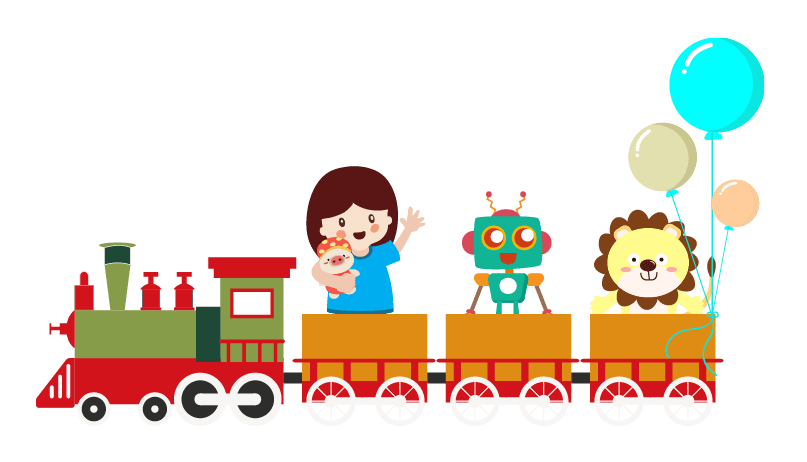